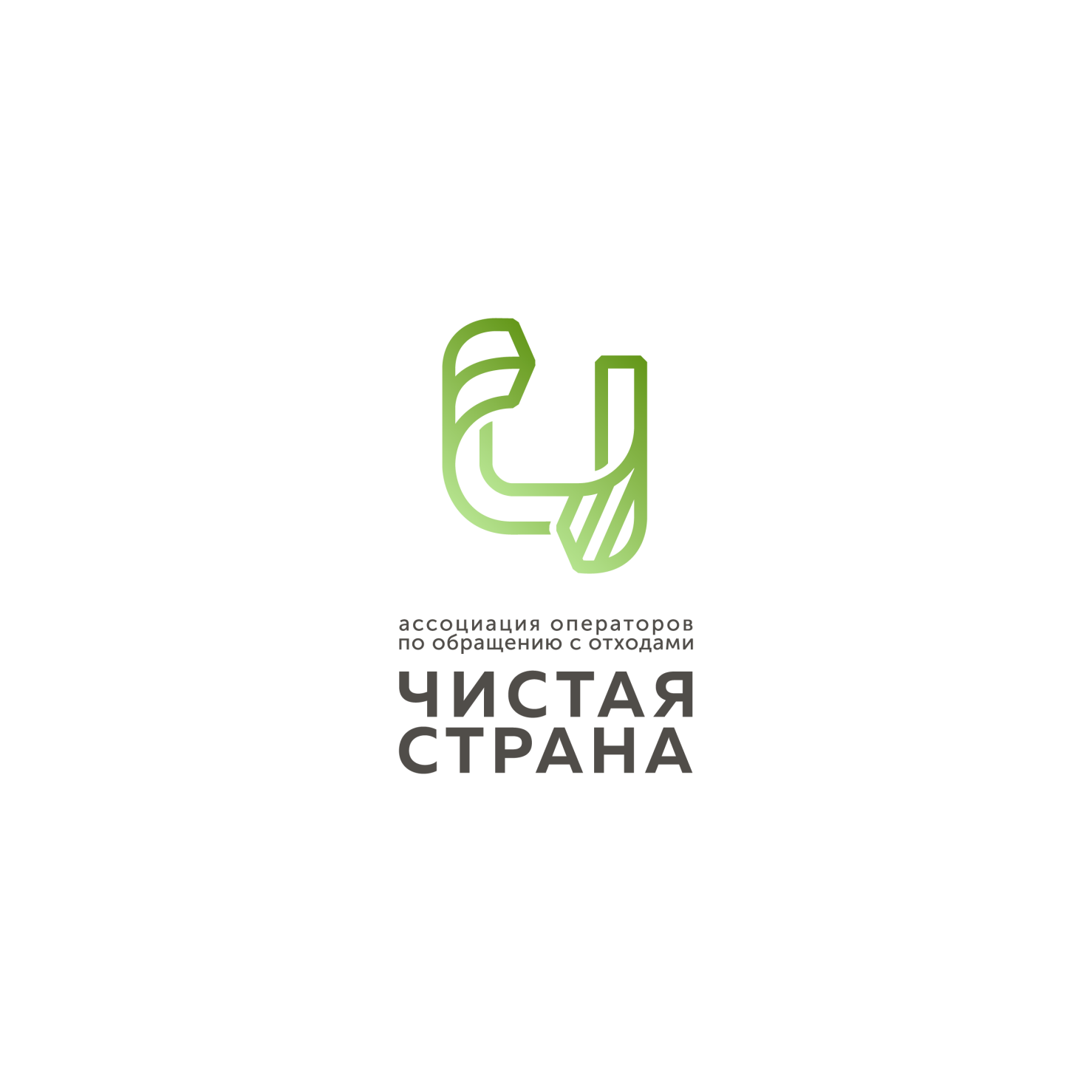 Учредители: 
Ассоциация ЖКХ «Развитие» и ЗАО «Управление отходами»









Мы хотим, чтобы наши дети жили в чистой стране

Мы будем помогать легальному бизнесу и бороться с нелегальным

Мы будем продолжать реформы и создавать честные «правила игры»

Мы занимаемся не только теорией, но и практикой
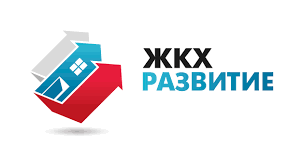 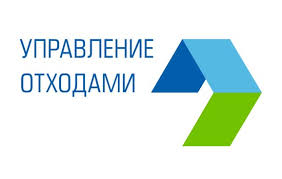 1
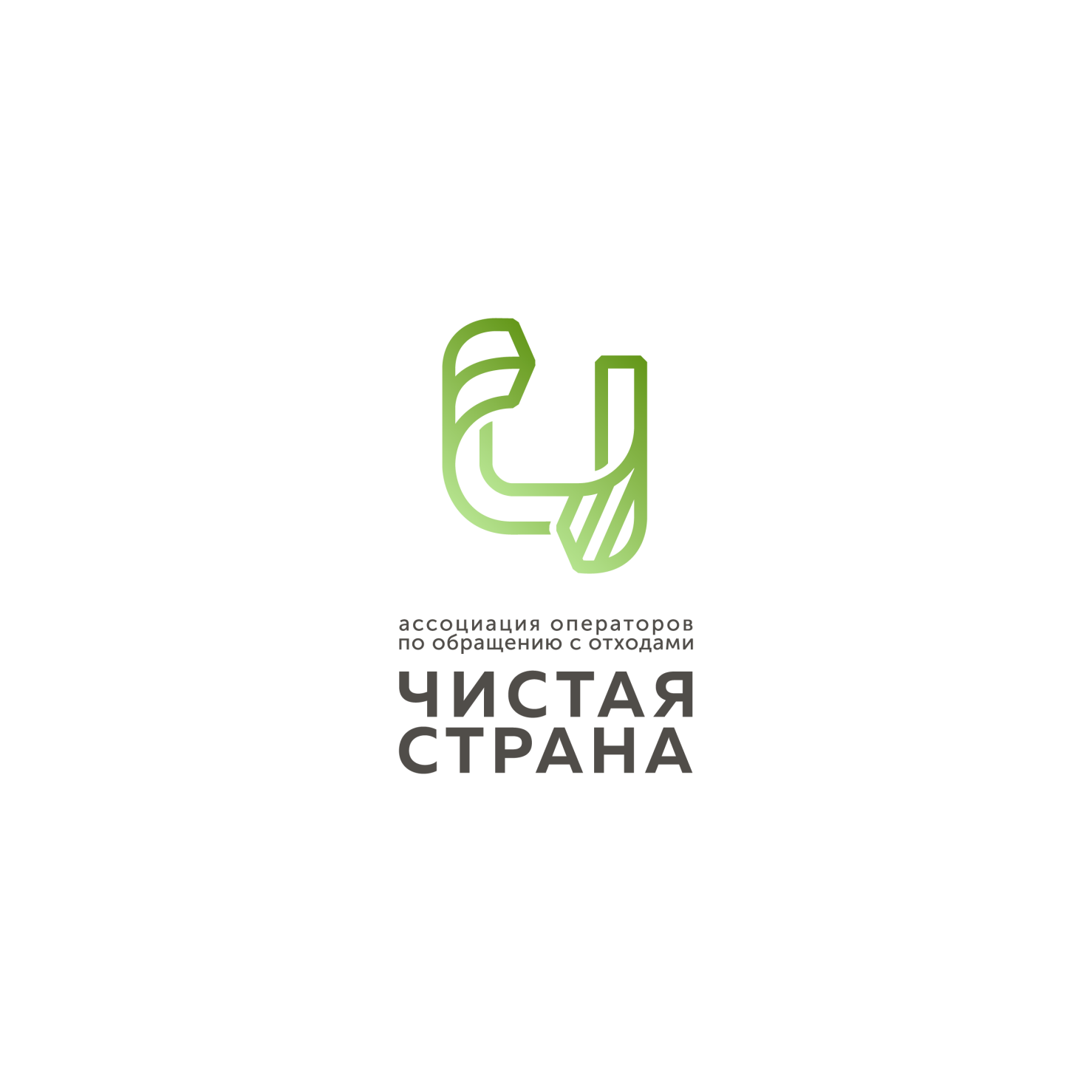 СОВЕРШЕНСТВОВАНИЕ ЗАКОНОДАТЕЛЬСТВА
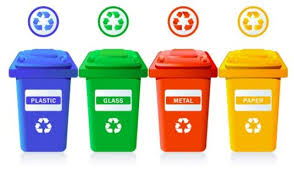 ПЕРВООЧЕРЕДНЫЕ ЗАДАЧИ ПО СОВЕРШЕНСТВОВАНИЮ ЗАКОНОДАТЕЛЬСТВА
Федеральный закон «Об отходах производства и потребления»
	включение сортировки в тарифы регионального оператора
	совершенствование территориальных схем обращения с отходами
Правила перевозки грузов автомобильным транспортом
	смягчение требований по нагрузке на ось для мусоровозов
Санитарные нормы и правила
	частота вывоза отходов, расположение контейнерных площадок
	санитарные зоны при строительстве мусоросортировочных заводов
Правила обращения с твердыми коммунальными отходами
	процедура заключения договоров на оказание услуг по обращению с отходами
НЕ СТОИТ ЖДАТЬ МИЛОСТЕЙ ОТ ФОИВ – НУЖНО РАБОТАТЬ САМИМ
2
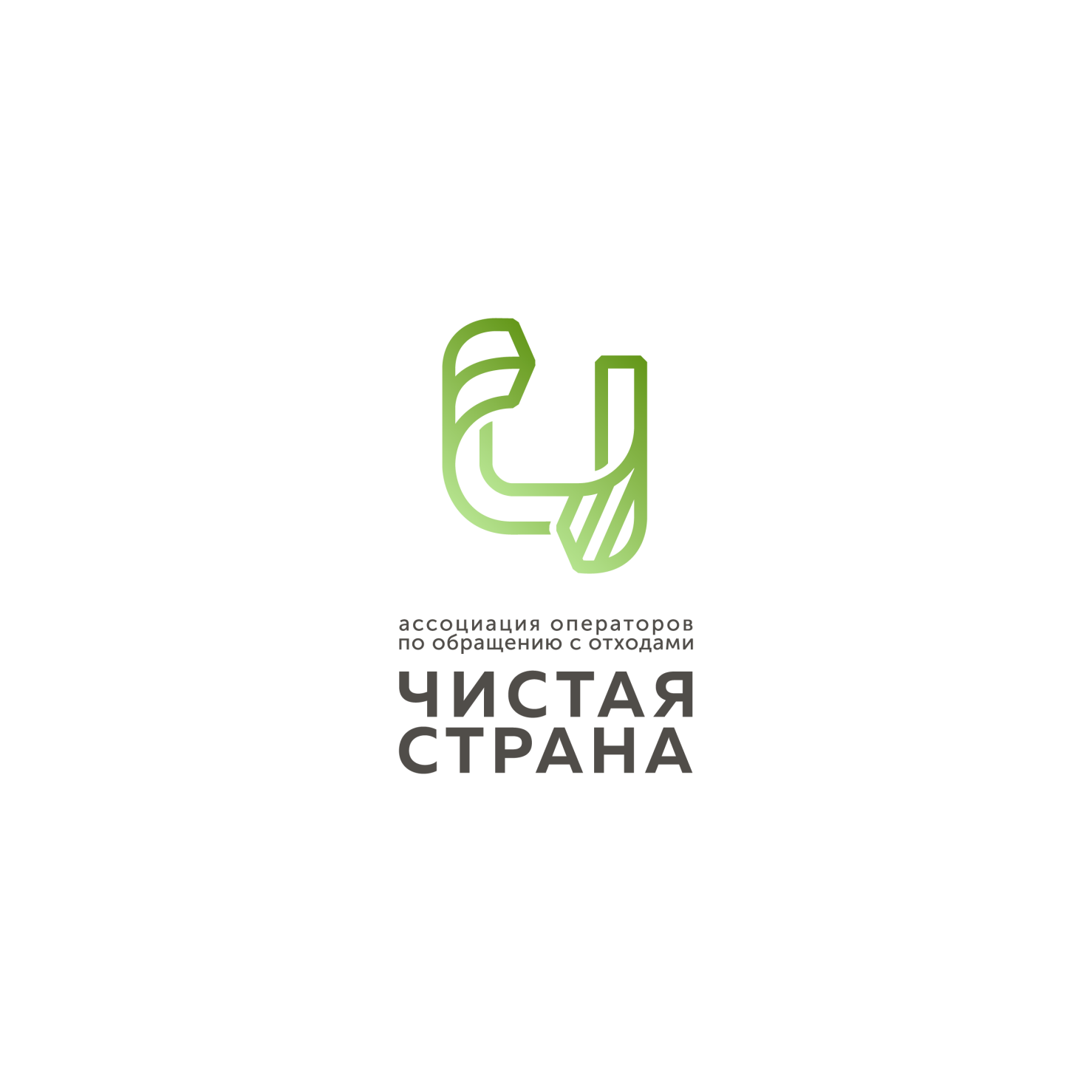 ПЕРЕХОД К НОВОЙ МОДЕЛИ ОТНОШЕНИЙ
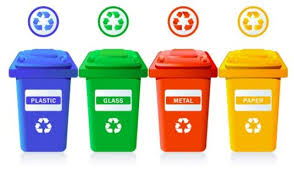 ПОДВОДНЫЕ КАМНИ
Низкий сбор платежей за обращение с твердыми коммунальными отходами
Ответственность за строительство и содержание контейнерных площадок
Сбор опасных отходов (батарейки и ртутные лампы)
Организация раздельного сбора отходов
Расходы на ликвидацию мест несанкционированного размещения отходов
Ошибки в территориальных схемах обращения с отходами
Оспаривание результатов конкурсов по выбору региональных операторов
Ограничение темпа роста тарифов
ЧТОБЫ НЕ ДОПУСКАТЬ ОШИБОК, НУЖНО ОБМЕНИВАТЬСЯ ОПЫТОМ
3
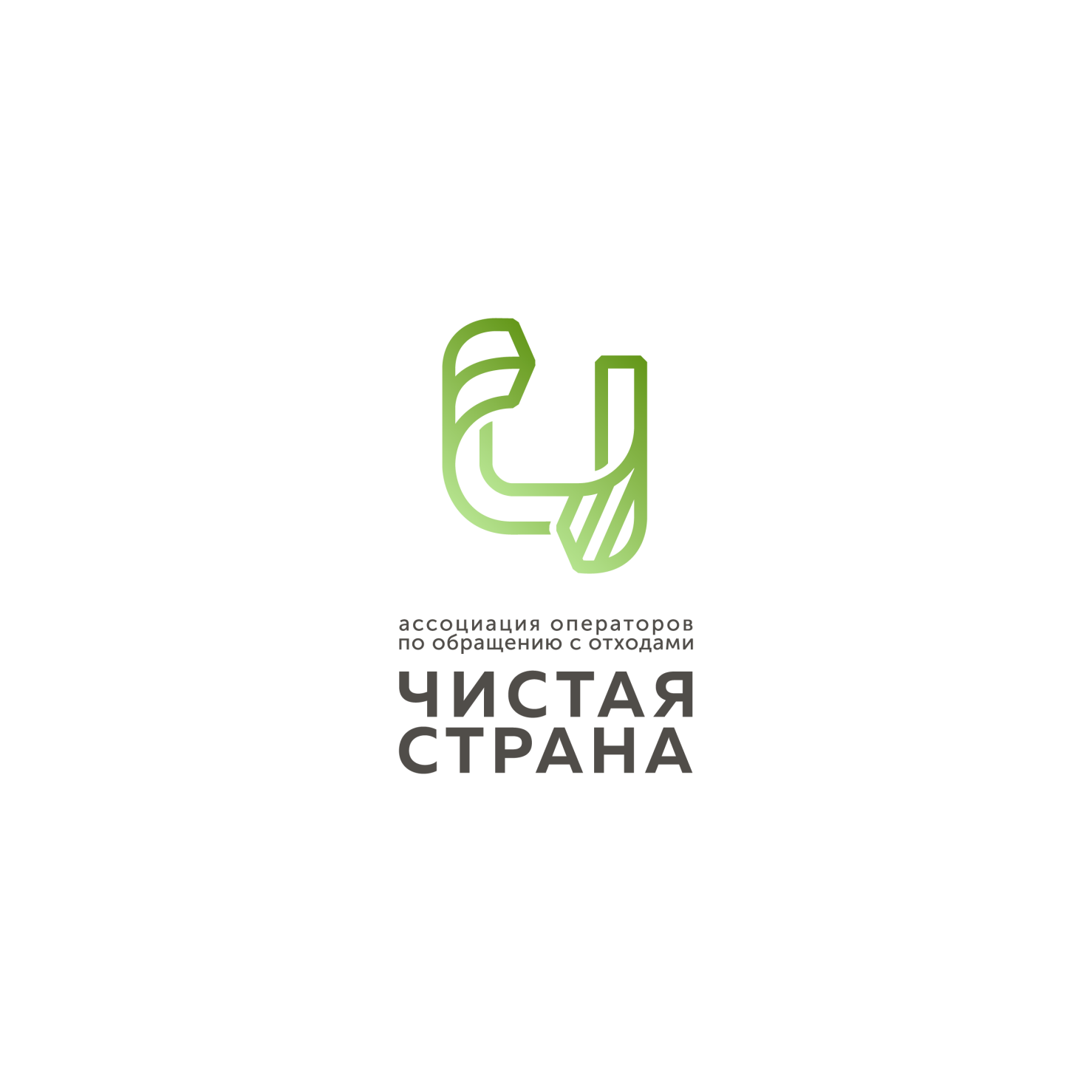 ПЛОЩАДКА ДЛЯ ДИСКУССИЙ
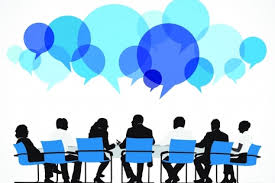 ЭФФЕКТИВНОЕ ВЗАИМОДЕЙСТВИЕ БИЗНЕСА И ГОСУДАРСТВА
4
БУДУЩЕЕ ОТРАСЛИ В ВАШИХ РУКАХ